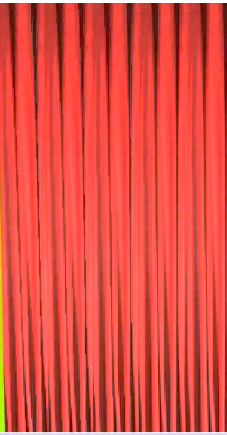 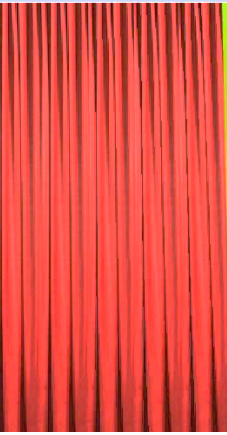 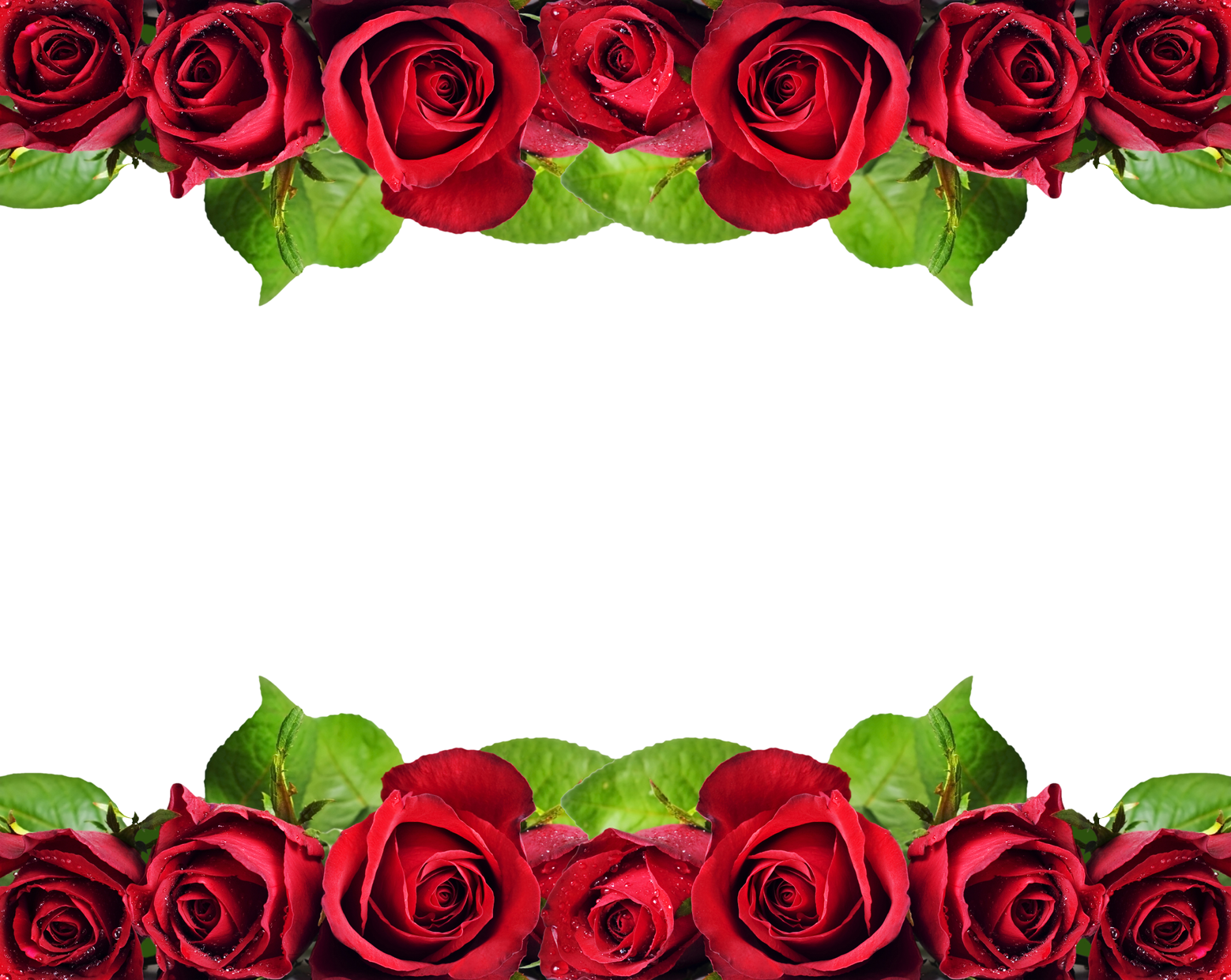 স্বাগতম
শিক্ষক পরিচিতি
‡gvt gnmxb Avjg 
mnKvix wkÿK (MwYZ)
ev‡MinvU D”P we`¨vjq
‡dbx m`i, †dbx|
‡gvevBj bs : 01717881084
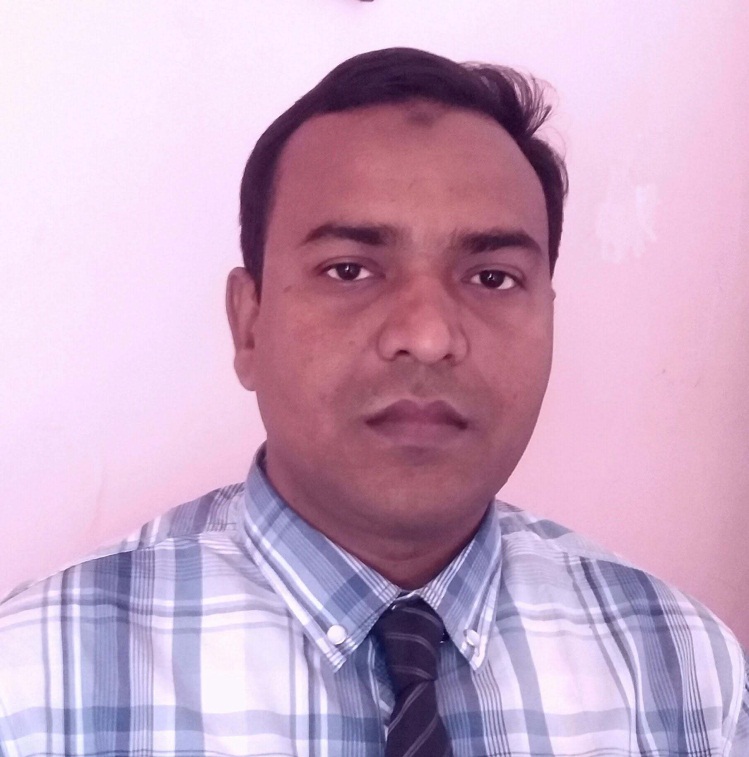 গণিত 
৮ম শ্রেণি  
১ম  অধ্যায়
প্যাটার্ন
সময়-৪০ মিনিট
পাঠ পরিচিতি
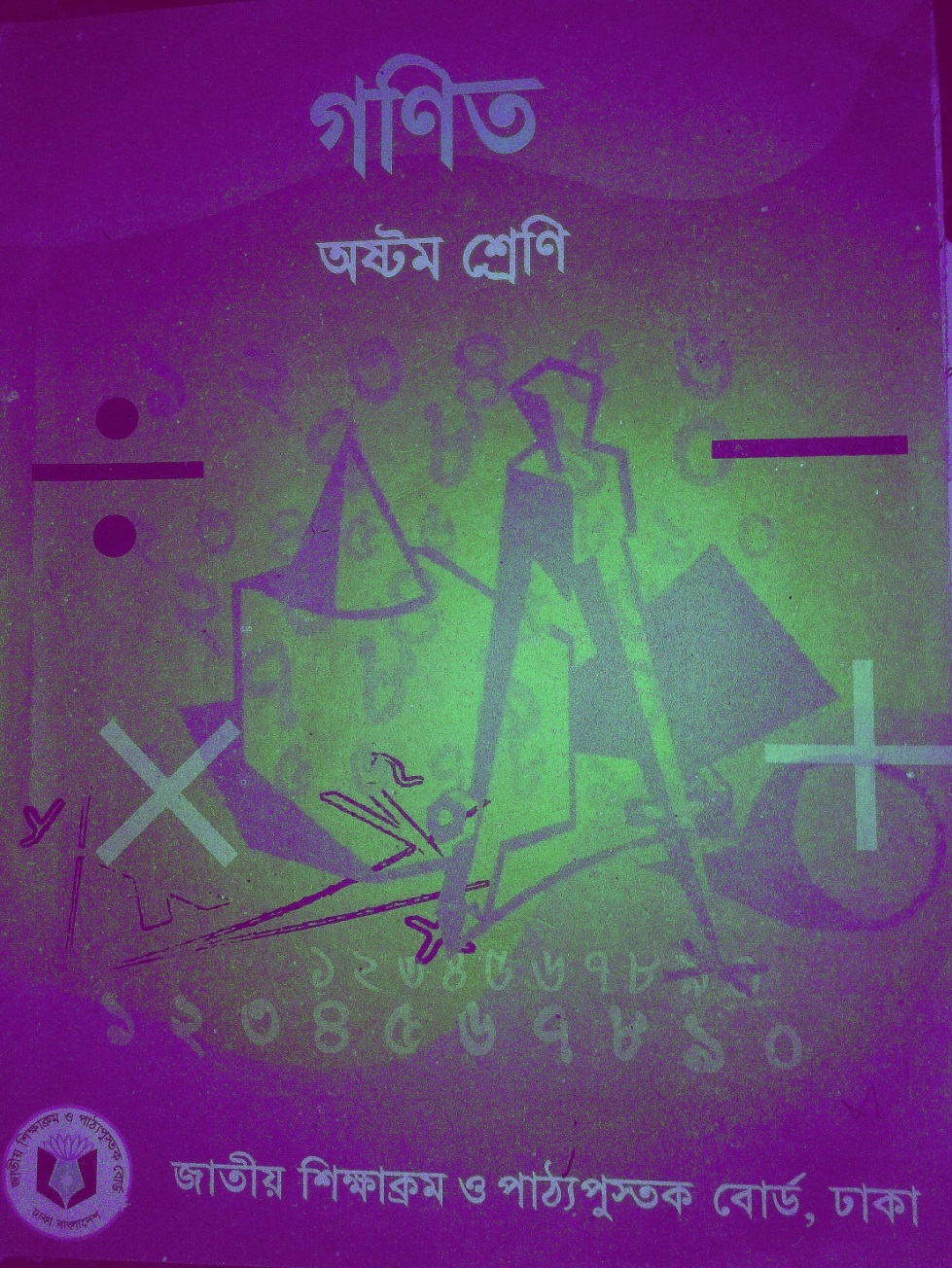 নিচের বল  গুলো লক্ষ্য কর।  কোনো  মিল খুজে পাও কী?
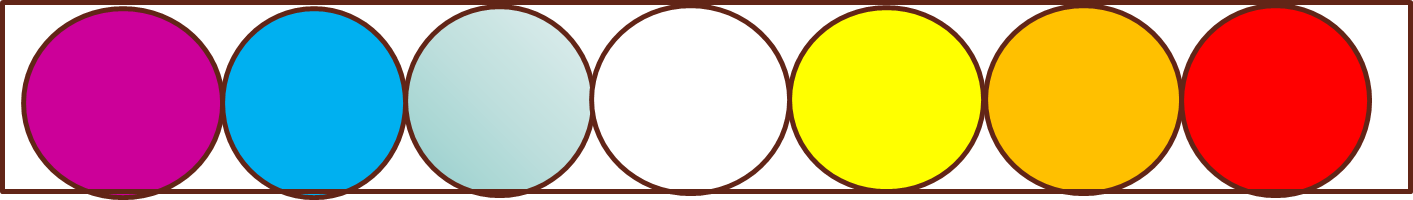 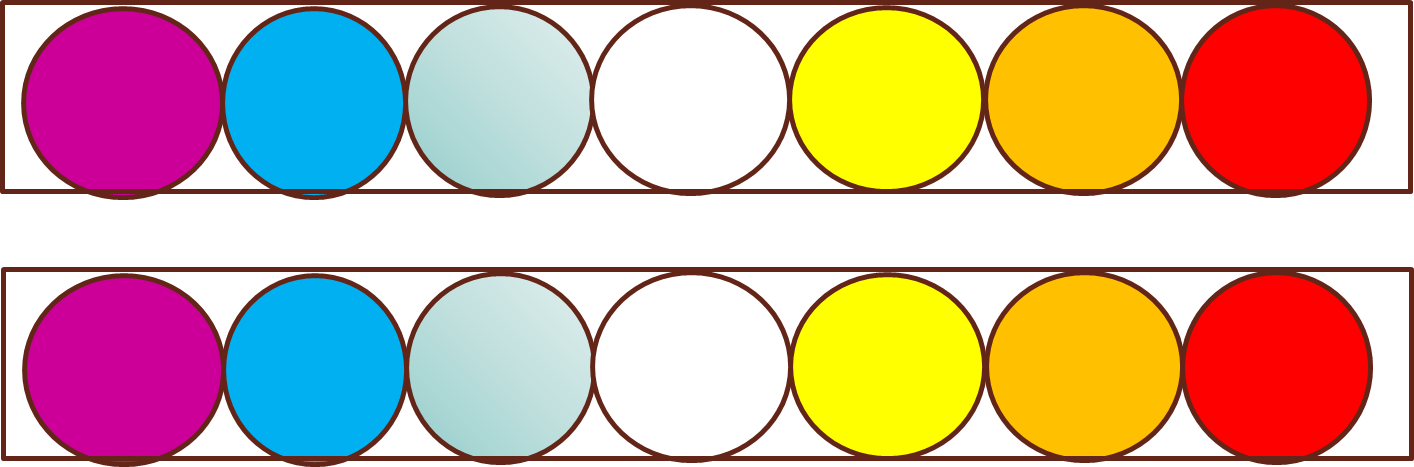 ইট গুলো সাজানোর মাঝে কোন ছন্দ দেখতে পাচ্ছ কি?
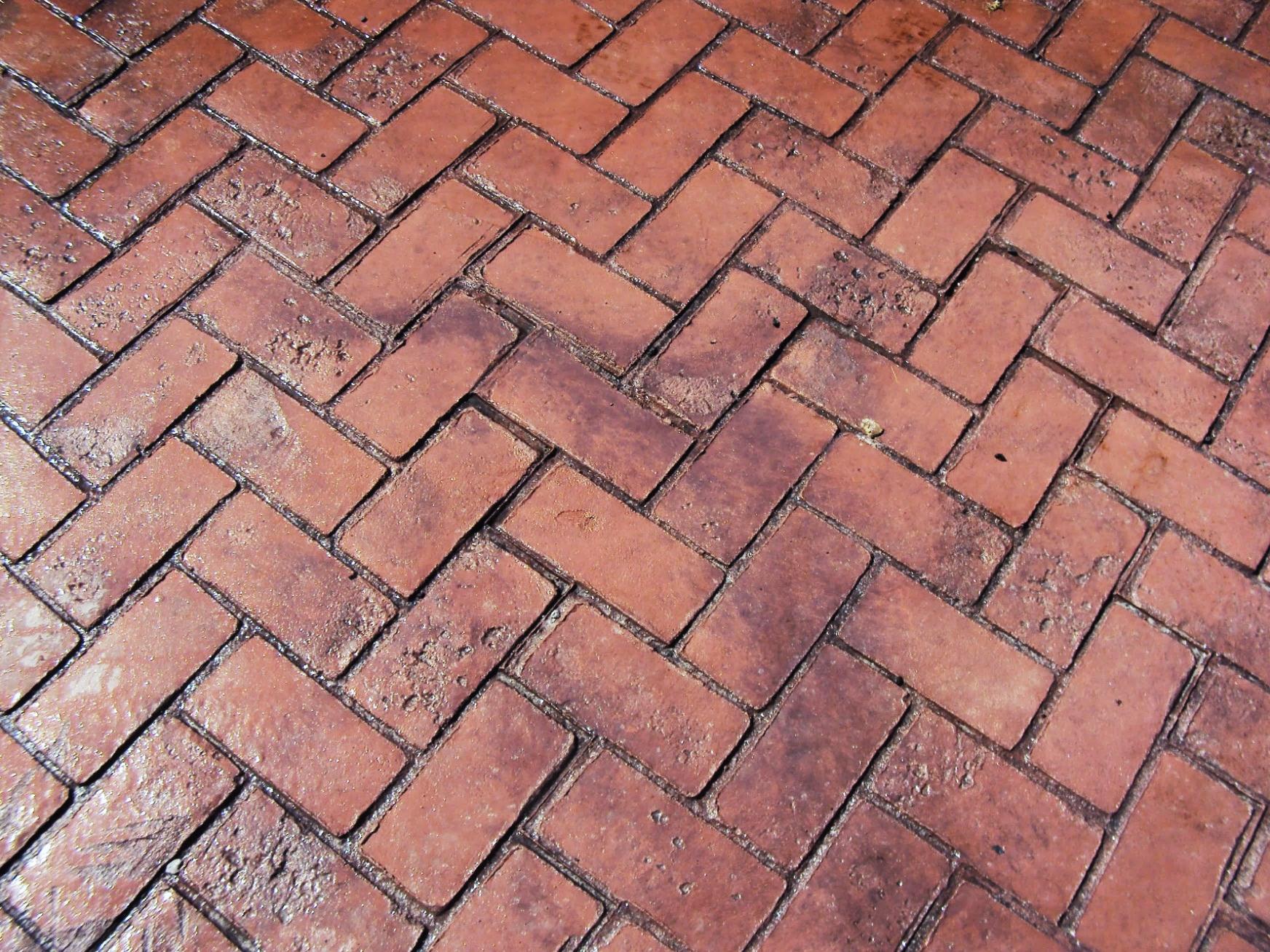 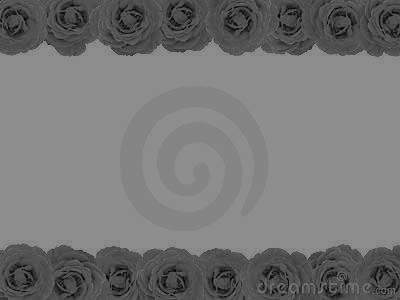 প্যাটার্ন
শিখনফল
প্যাটার্ন ধারণা ব্যাখ্যা করতে পারবে।
বিভিন্ন ধরনের প্যাটার্ন লিখতে ও  বর্ণনা করতে পারবে।
আরোপিত শর্তানুযায়ী সহজ  প্যাটার্ন লিখতে ও  বর্ণনা করতে পারবে।
নিচের প্যাটার্ন গুলো লক্ষ্য কর;
?
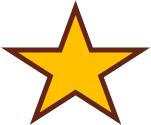 ’’’’’’’’’’’’’’’’’’’’’’’’’’’’  ?
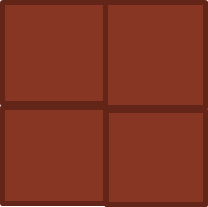 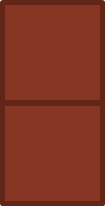 বর্গের প্যাটার্ন
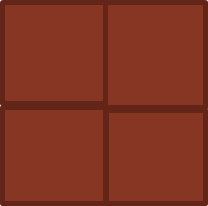 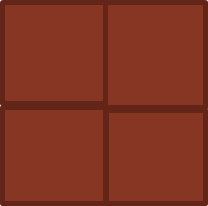 1ম
৪র্থ
২য়
৩য়
৬
৪
৮
২
সূত্রঃ  ২ক       ( যেখানে-    ক = ১,২,৩……)
ত্রিভুজ সংখ্যার প্যাটার্ন
?
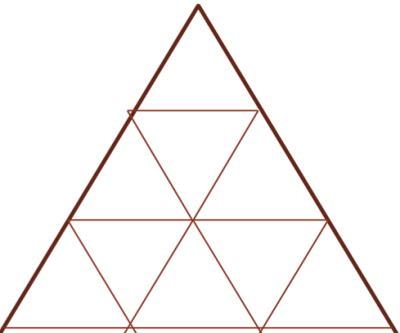 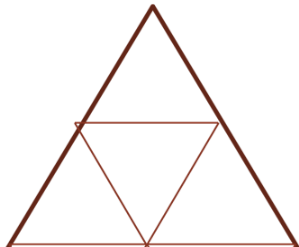 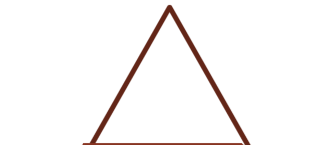 ১
৪
৯
১৬
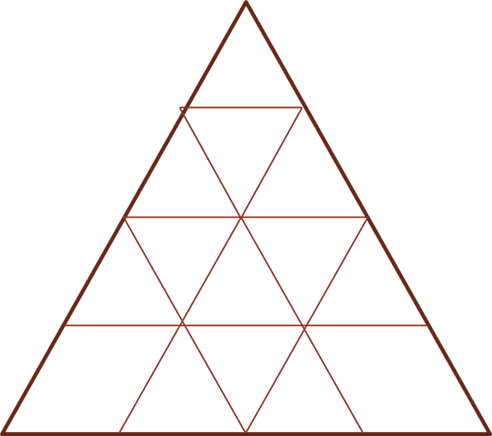 পার্থক্য
?
৩
৭
৫
সংখ্যা প্যাটার্ন টির পার্থক্য    ৩,  ৫,  ৭………করে বাড়ছে।
অর্থাৎ  পার্থক্য  (২ক+১)  করে বাড়ছে।
দলীয় কাজ
পাঁচজন করে দলে ভাগ হয়ে এমন একটি  প্যাটার্ন তৈরী কর যাতে করে প্যাটার্ন টির ১ম ক্রম হতে পরবর্তী ক্রমের পার্থক্য হয় ৪ করে। এভাবে ভিন্ন ভিন্ন দল ভিন্ন প্যাটার্ন তৈরী কর।
মূল্যায়ন
পাশাপাশি দুইটি  সংখ্যার  পার্থক্য   ও  পরবর্তী   দুইটি সংখ্যা  নির্ণয়  কর ।
৪,৮,১২,১৬………
৭,১২,১৭,২২,২৭…………
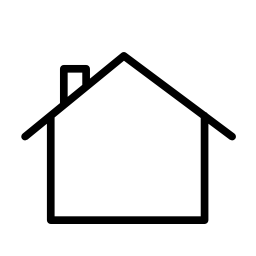 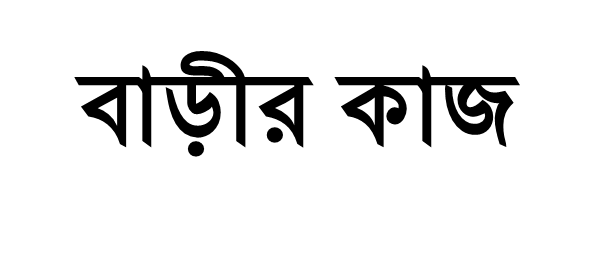 24, 20, 16, 12, 8……পাশাপাশি দুইটি  সংখ্যার  পার্থক্য   ও  পরবর্তী   দুইটি সংখ্যা  নির্ণয়  কর ।
জোড়, বিজোড় সংখ্যা  প্রয়োগ করে ৪ টি সংখ্যা প্যাটার্ন  তৈরী করবে এবং এদের ২০তম সংখ্যাটি নির্ণয়  কর ।
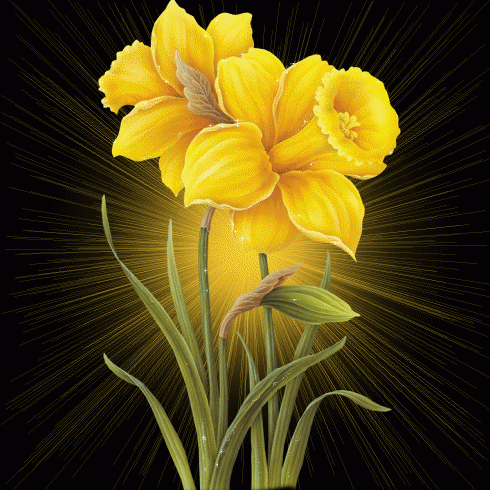 ধন্যবাদ